Japan’s view of the world
Koji Tsuruoka

Ambassador Extraordinary and PlenipotentiaryEmbassy of Japan in the United Kingdom
Human Security
Maternal and child health handbook project (Indonesia)
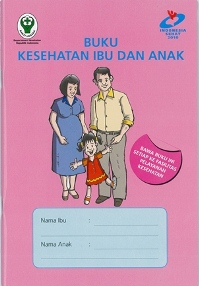 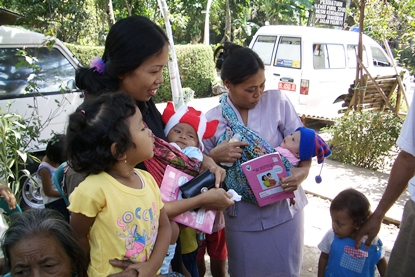 Duration:  1998 -2003
48% of mothers used the handbook in 2003.
Today it is used by more than 80% of mothers.
HANDS
Support Youth and Women in Northern Mali
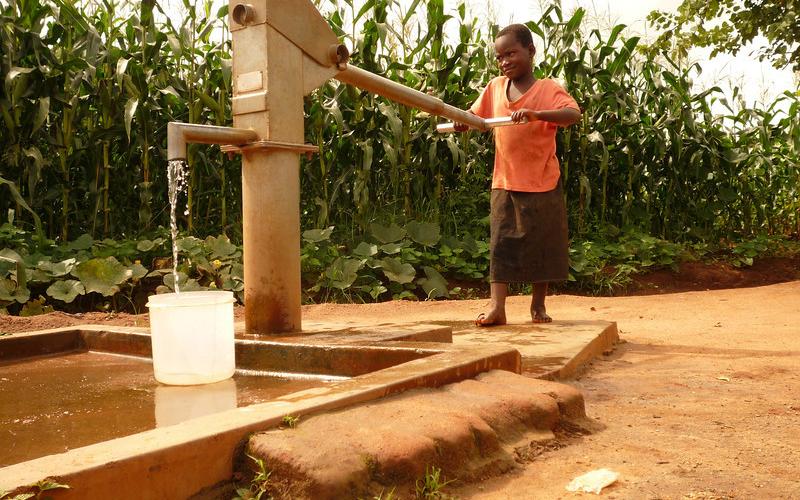 Duration: 2015 - 2018
Budget: £3,409,000
Timor Leste – Direct Support to Communities
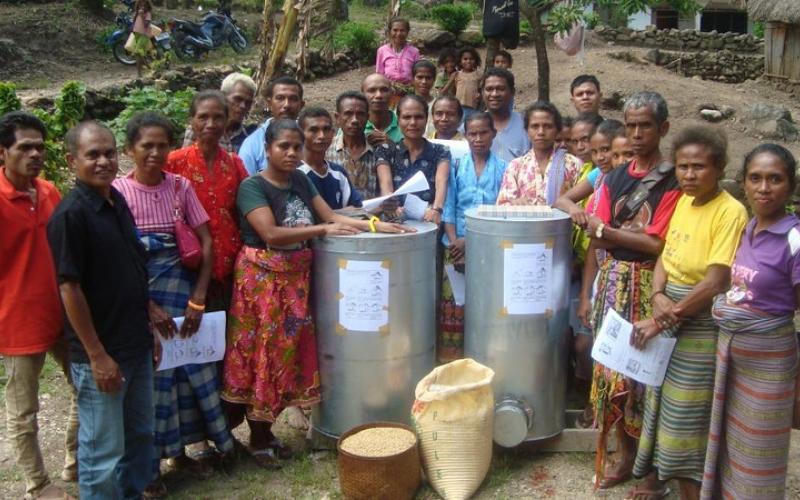 Duration: March 2010 - August 2013 
Budget: £2,802,000
ODA yen loans
Beijing Capital Airport Terminal Area Expansion Project (China)
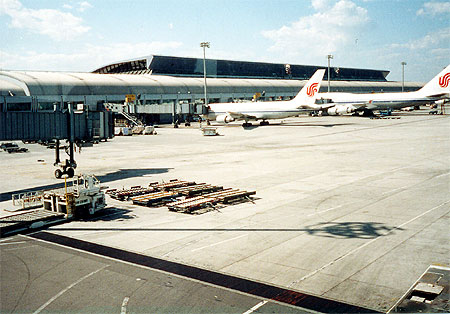 JICA
Loan Amount : £198million 
Loan Agreement: August 1993 - December 1996
Interest rate: 2.3% - 2.6% p.a. 
Repayment period: 30 years (Grace period 10 years)
Seoul Underground Railway Project (Republic of Korea)
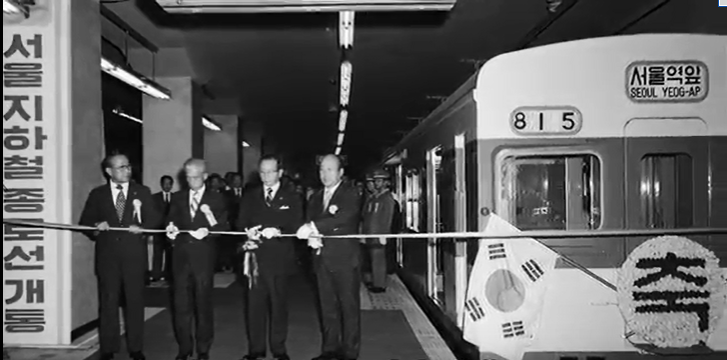 JICA
Loan Amount : £178million 
Loan Agreement: 1971-85
Interest rate: 4.13% Repayment period: 20 years (Grace period 5 years)
Mumbai Ahmedabad High Speed Railway (India)
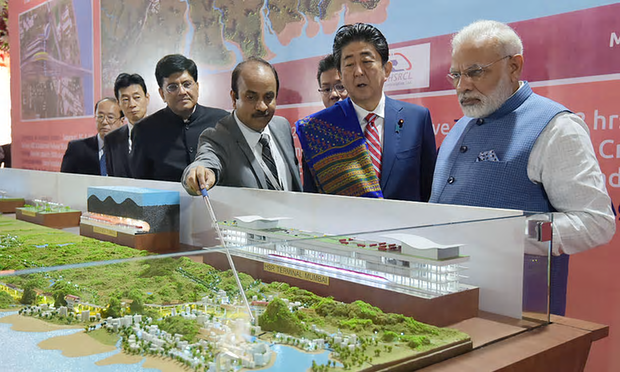 Loan amount: £670million
Interest rate : 0.1%     Repayment period: 50 years(Grace period 15 years)
Top 15 Recipients of Japan’s Yen Loans  1966-2015
(Based on E/N, Unit: GBP£ billion)
Security environment
East China Sea :Senkaku Islands
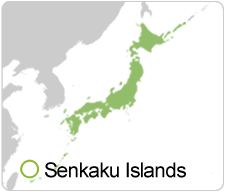 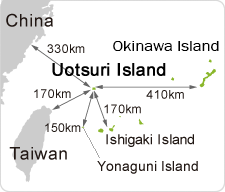 8
[Speaker Notes: Updated　14 Sep]
Records of Intrusions of Chinese Government and Other Vessels into Japan's Territorial Sea
GOJ’s acquisition of ownership of Senkaku islands (Sep. 2012)
13
Rapid Increase in the number of scramble takeoffs by JASDF against Chinese aircraft
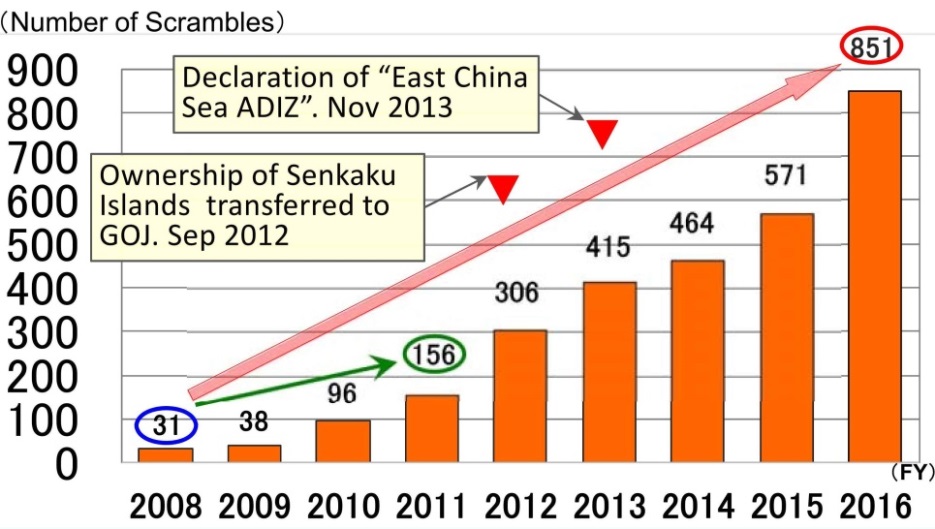 14
KEDO
（The Korean Peninsula Energy Development Organization)
Established on March 1995 to implement the 1994 Agreed Framework between the US and North Korea

Members: Japan, US, ROK, the EU, NZ, Australia, Canada, Indonesia, Chile, Argentina, Poland, Czech Republic, Uzbekistan

North Korea abandons nuclear weapon program.
     Members  (1) to finance and construct two light-water reactors 
                        (2) to provide 500,000 tons of heavy fuel a year

2002 KEDO suspended its operation
Six Party Talks
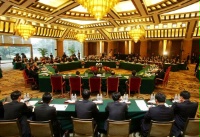 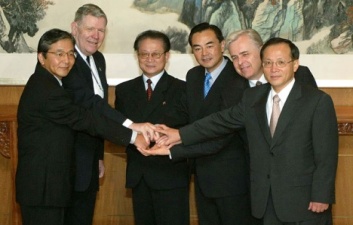 China, Japan, North Korea, Russia, South Korea and the US negotiated to dismantle North Korea’s nuclear programme.
Round 1   August   2003 
　　Agreed not to take unilateral actions to change the status quo
Round 2   March    2004
Round 3   June       2004
Round 4   August   2005　 Joint Statement 
　 North Korea to abandon all nuclear weapons and existing nuclear programme and return to the NPT and IAEA safeguards
Round 5  February 2007
    Agreement for steps to be taken to implement the joint statement
Round 6  Sepember 2007
Kim Jong-Un Regime(6 years)
North Korea: nuclear and missile programme
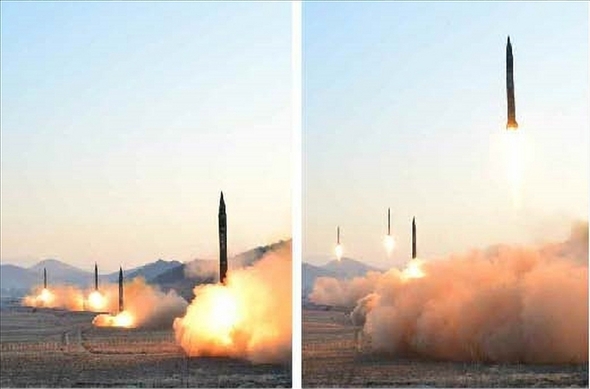 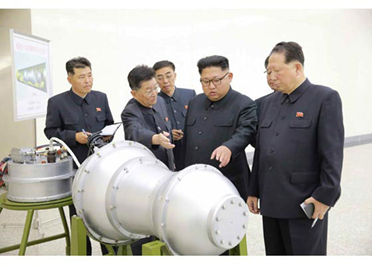 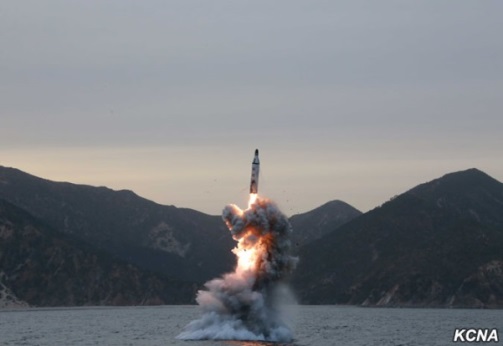 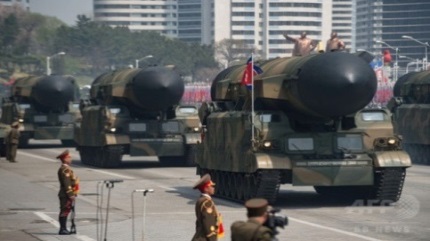 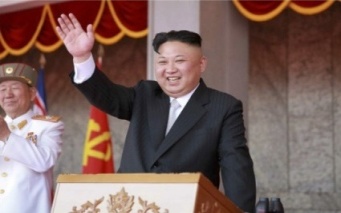 Kim Il-Sung Regime
Kim Jong-Il Regime
(17 years)
2017
2012-2015
2016
2016.1.6: nuclear test
2016.2.7: “satellite launch”
2016.3.10: two BMs
2016.3.18: one BM
2016.4.15: one BM
2016.4.23: one SLBM
2016.4.28: two BMs
2016.5.31: one BM
2016.6.22: two BMs
2016.7.9: one SLBM
2016.7.19: three BMs
2016.8.3: two BMs
2016.8.24: one SLBM
2016.9.5: three BMs
2016.9.9: nuclear test
2016.10.15: one BM
2016.10.20: one BM
2012.4.13: “satellite launch”
2012.12.12: “satellite launch”
2013.2.12: nuclear test
2014.3.3: two BMs
2014.3.26: two BMs
2014.6.29: multiple BMs
2014.7.9: multiple BMs
2014.7.13: two BMs
2014.7.26: one BM
2015.3.2: two BMs
2017.2.12: one BM
2017.3.6: four BMs
2017.3.22: one BM
2017.4.5: one BM
2017.4.16: one BM
2017.4.29: one BM
2017.5.14: one BM
2017.5.21: one BM
2017.5.29: one BM
2017.7.4: one ICBM
2017.7.28: one ICBM
2017.8.29: one BM
2017.9.3: nuclear test
2017.9.15: one BM
1993.5.29: one BM

1998.8.31: “satellite launch”
2006.7.5:  multiple BMs
2006.10.9:  nuclear test
2009.4.5: “satellite launch”
2009.5 25: nuclear test
2009.7.4: multiple BMs
2018
No nuclear tests
17
Range of North Korean Ballistic Missiles
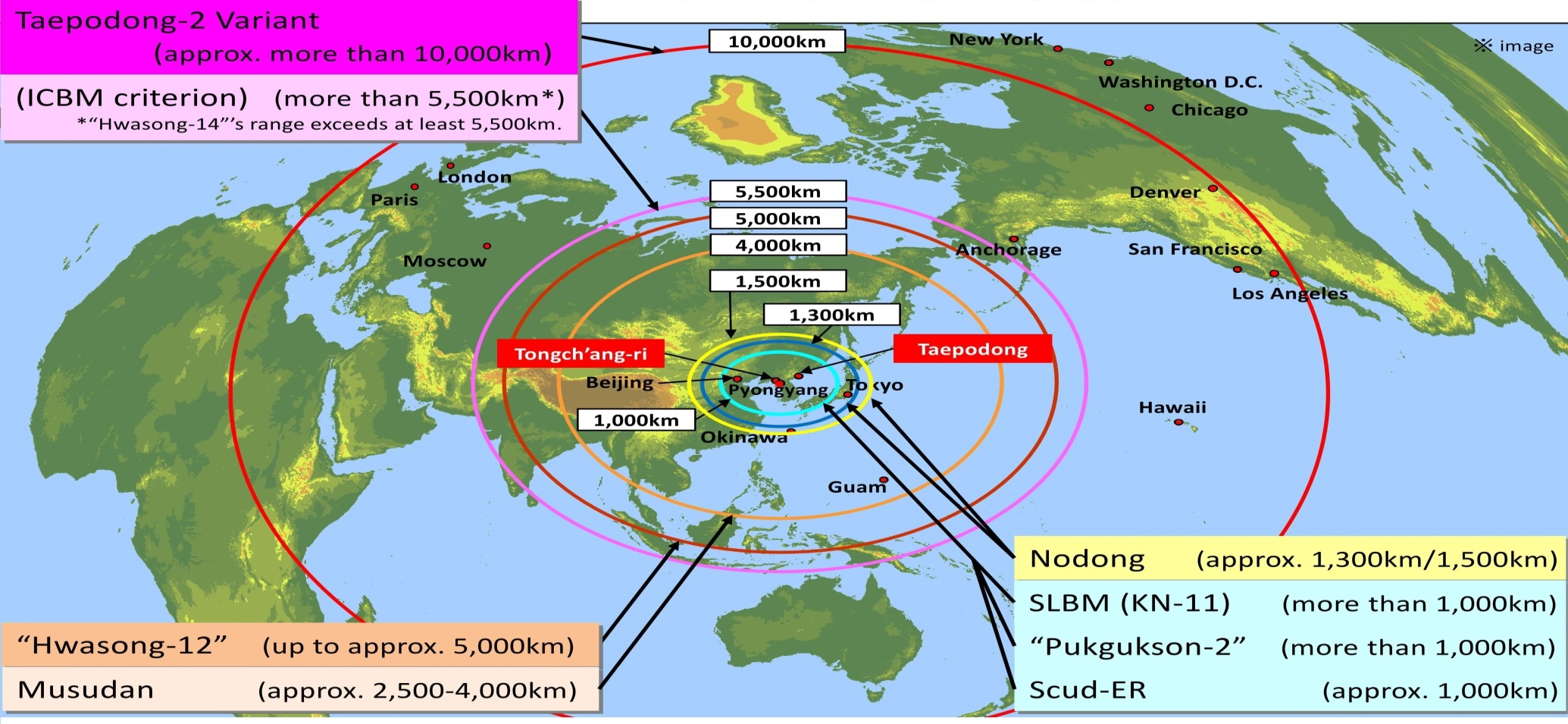 Source: Japan’s Defense White Paper 2016
This shows a rough image of the distance each missile can reach from Pyongyang for the sake of convenience.
18
Japan: Partner of the British Economy
Japanese investment in the UK
Investment in the UK from Japan reached a record high in 2017 at 78 billion GBP. No. 2 Non-EU Companies
With HQ in London
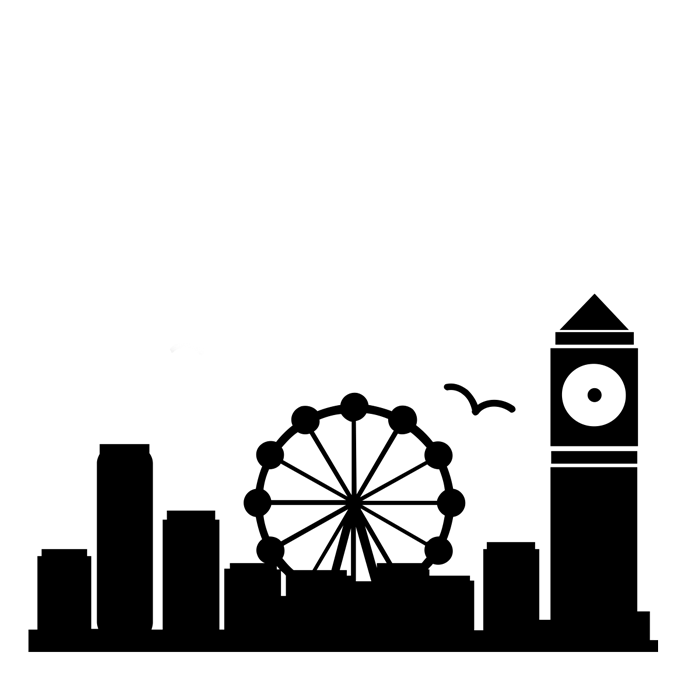 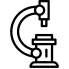 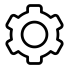 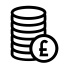 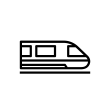 2017-2018
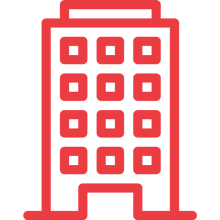 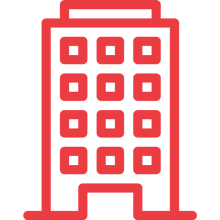 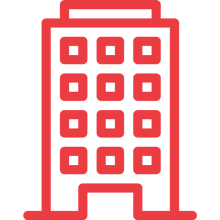 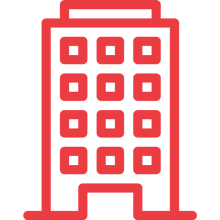 3,000
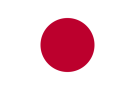 New Jobs
1,000
Companies
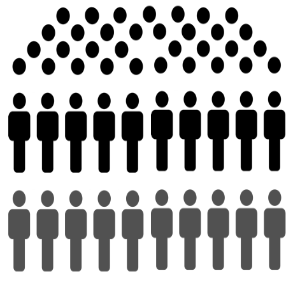 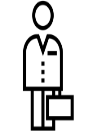 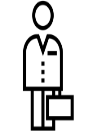 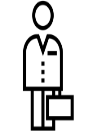 150,000
Jobs
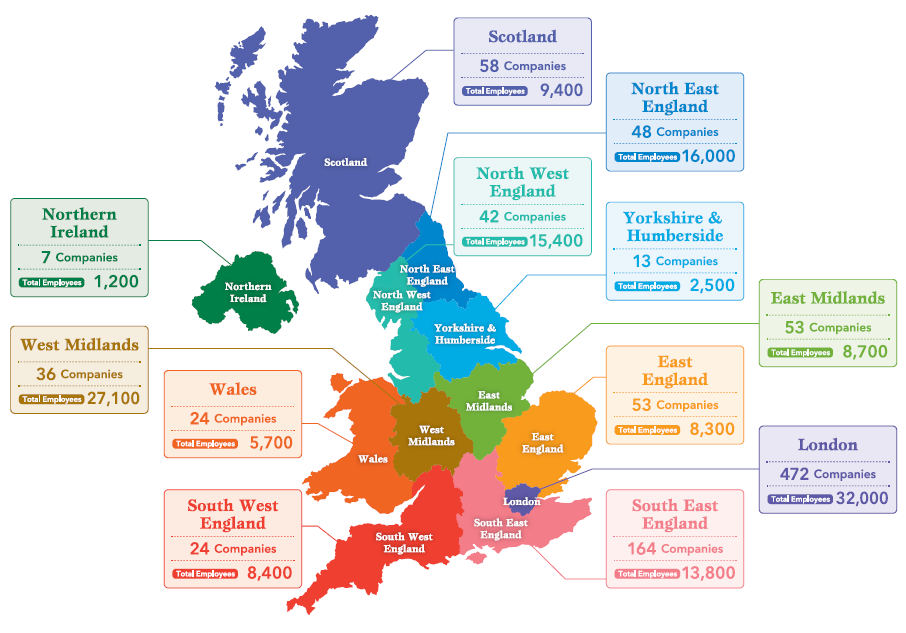 Japanese companies around Bath
Swindon
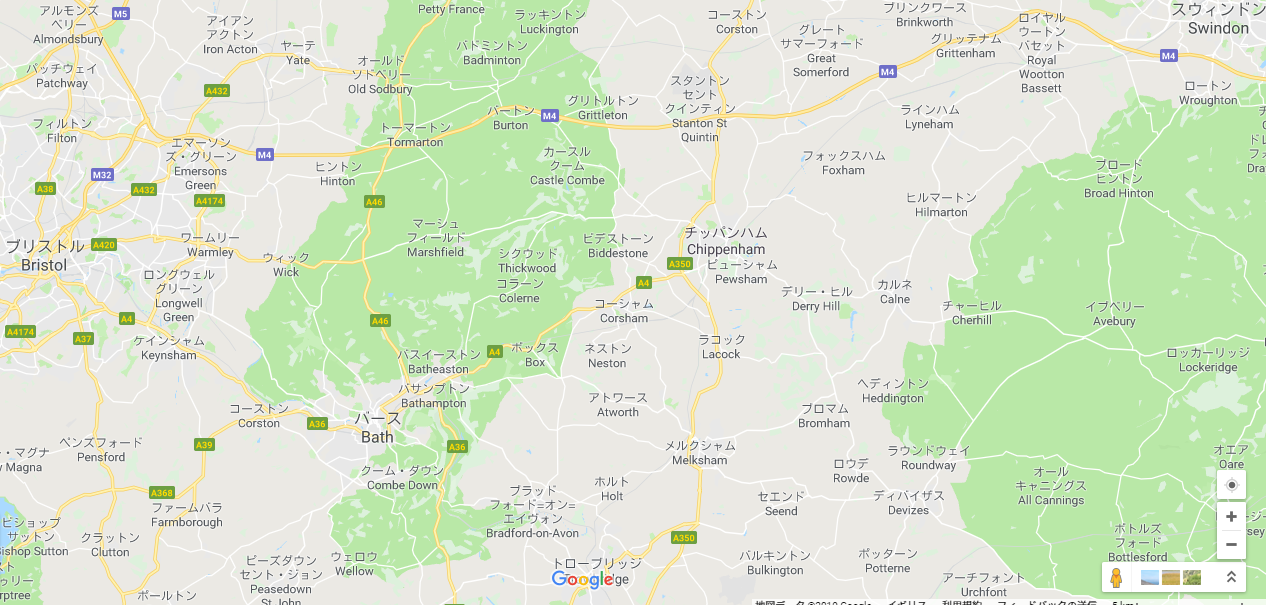 Toshiba Research Europe Limited, Telecommunication Research Laboratory
30 employees (includes 17 Doctoral researcher)
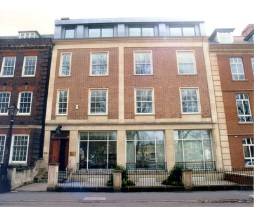 Sanoh UK Manufacturing
340 employees
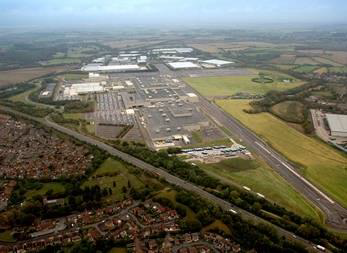 Honda
3000 employees
Produce 164,000 cars/year
Sales (UK :12%, export:88%(EU:76%))
Bristol
Cookpad
20 employees
Japanese companies in Swindon area: 
10 including Honda group companies, Ohashi Technica, Pentel, Johnan etc
Bath
NEC collaborate with the “Bristol Is Open”
Contribute to the digital transformation of city operations in the UK.
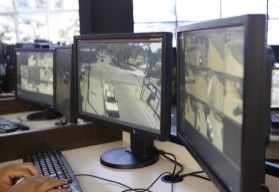